Efficiency Limits for Value-Deviation-Bounded Approximate Communication
Phillip Stanley-Marbell and Martin Rinard



Presentation by Arvind Shankar
Problem: Power dissipation overhead from sensor activation and serial data transfers in wearable and health-tracking devices

Objective: Reduce the dynamic power dissipation in these devices

Solution: Reduce number of transitions in serial signal transmissions by introducing some error to reduce power overhead

Approximation Type: Data encoding in relation to tradeoff between power and error
Overview
Data Transfer and System Power
Processors in wearable, embedded, and mobile platforms transfer data between many sensor ICs

IC data transfer hasn’t scaled with semiconductor process technology advances – relative proportion of system power attributed to data transfer will only grow

Can improve efficiency of data transfer through intelligent data encoding
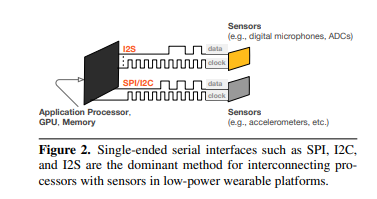 Serial Communication
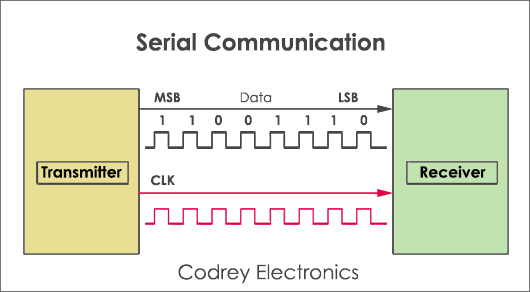 Transmitting data one bit at a time from a source to a destination
Most cases: a “high” value on the data bus represents a ‘1’ while a “low” value represents a ‘0’

This paper focuses on improving efficiency of serial-only transmissions, not on parallel buses
VDBS Data Encoders
Value-Deviation-Bounded Data Encoders are a possible way to address the challenge of reducing power dissipation in serial transmission
VDBS data encoders change the value being transmitted such that the new value has fewer transitions between low and high, thus reducing the dynamic power in the transmission
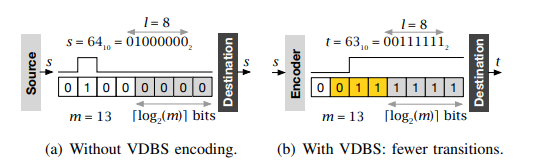 Objectives of this Paper
Analyze the theoretical efficiency of VDBS data encoders and construct proofs regarding the properties of these encoders

Determine limits on VDBS efficiency and provide insights into best possible tradeoffs between dynamic power reduction and approximation error
Definitions
1. Serial Transition Count (STC) Function: The number of serial transitions that occur when a single value s is transmitted over a serial link. Can mathematically define the number of signal transitions as: 



2. Serial Transition Count Difference: The absolute value of the difference in STCs between two l-bit words s and t. Mathematically, this is:
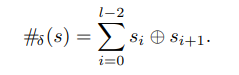 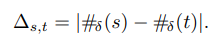 Properties of STC Function
Analysis of the properties of the STC function give bounds for the maximum increases in efficiency from VDBS data encoders.
Proposition 1: If l is even, max STC occurs when the word has (l/2) 0’s and 1’s in an alternating pattern
Lemma 1: The max STC is bounded by (l – 1)





Therefore the maximum reduction in dynamic power from VDBS data encoders is a function of the length of the word being transmitted
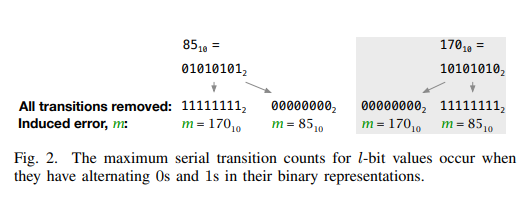 Gray Code
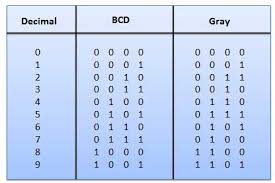 Invented by Frank Gray in 1953, Gray code is “a binary numeral system where two successive values differ in only one bit




https://cp-algorithms.com/algebra/gray-code.html#:~:text=Gray%20code%20is%20a%20binary,by%20Frank%20Gray%20in%201953.
Serial Transitions and Gray Code
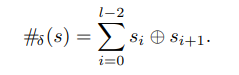 Bounds on STC Reduction
Bounds on STC Reduction
Property 2: Let s and t be 2 l-bit words with l even. If s and t differ in serial transition count by the maximum possible amount (l-1), then their difference in numeric value is bounded by:





These bounds are only specified for the case of maximal changes in STC, but not in the general case
Next logical step is to determine how much can STCs differ for a given value deviation
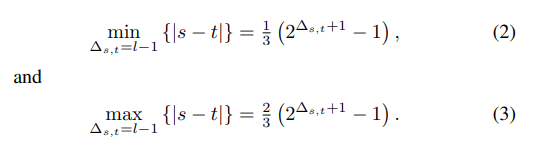 Bounds on STC Reduction
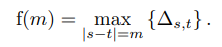 Bounds on f(m)
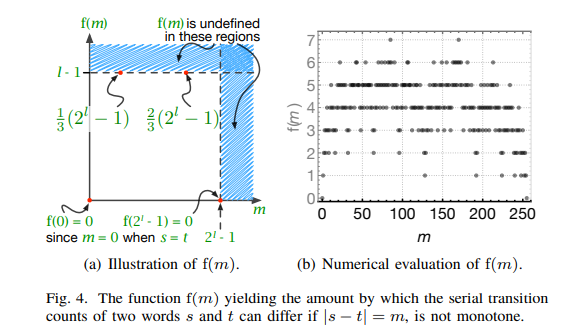 Defining the bounds on transition reduction that can be achieved is necessary for evaluating VDBS data encoders
Bounds on Value Deviation
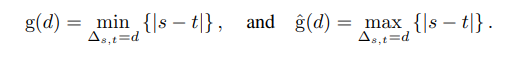 Bounds on Value Deviation
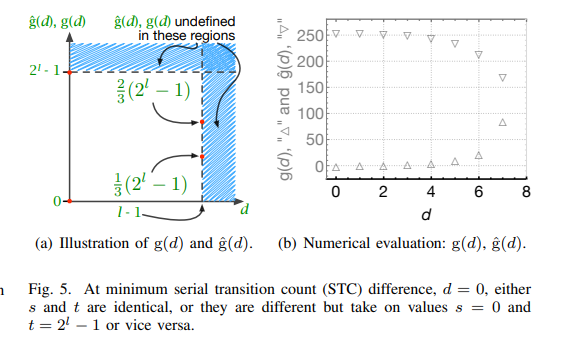 Results
As proven, both STC reduction and value deviation are bounded
Bounds are determined by the length of the word being transmitted – in this case, l = 8
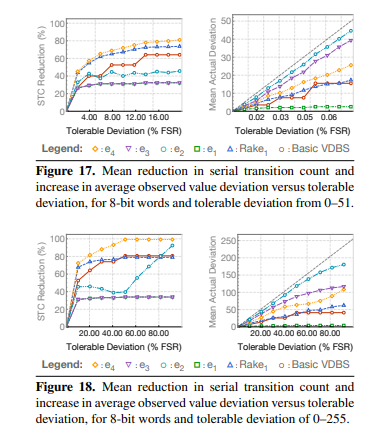 Conclusions
Reducing the number of serial transitions reduces dynamic power usage

1. We can reduce serial transitions at the cost of inducing some amount of error
2. Gray code can be used to reduce number of transitions across consecutive words
3. Defining bounds for transition reductions in relation to value deviations helps us evaluate the efficiency and usability of VDBS encoders
Sample Questions
1. What is the goal of VDBS encoding?
A. Reduce dynamic power dissipation of serial data transfers
B. Improve efficiency of sensors by allowing error into sensor data
C. Accelerate data transfer speed through parallelization
D. Accelerate neural network training time
2. Which of the following is true regarding VDBS encoding?
A. It is useful in all applications and use-cases
B. It works by reducing the number of serial signal transitions
C. Gray code encoding is of use in VDBS encoders
D. Both B and C
3. Which binary number has the most serial transitions?
A. 00000000
B. 00100001
C. 01010101
Sample Questions
1. What is the goal of VDBS encoding?
A. Reduce dynamic power dissipation of serial data transfers [Correct]
B. Improve sensor data throughput
C. Accelerate data transfer speed through parallelization
D. Accelerate neural network training time
2. Which of the following is true regarding VDBS encoding?
A. It is useful in all applications and use-cases
B. It works by reducing the number of serial signal transitions
C. Gray code encoding is of use in VDBS encoders
D. Both B and C [Correct]
3. Which binary number has the most serial transitions?
A. 00000000
B. 00100001
C. 01010101 [Correct]
Questions/Discussion?